ВОЗМОЖНОСТИ И УСЛОВИЯ
ДЛЯ ИНВЕСТОРОВ-РЕЗИДЕНТОВ
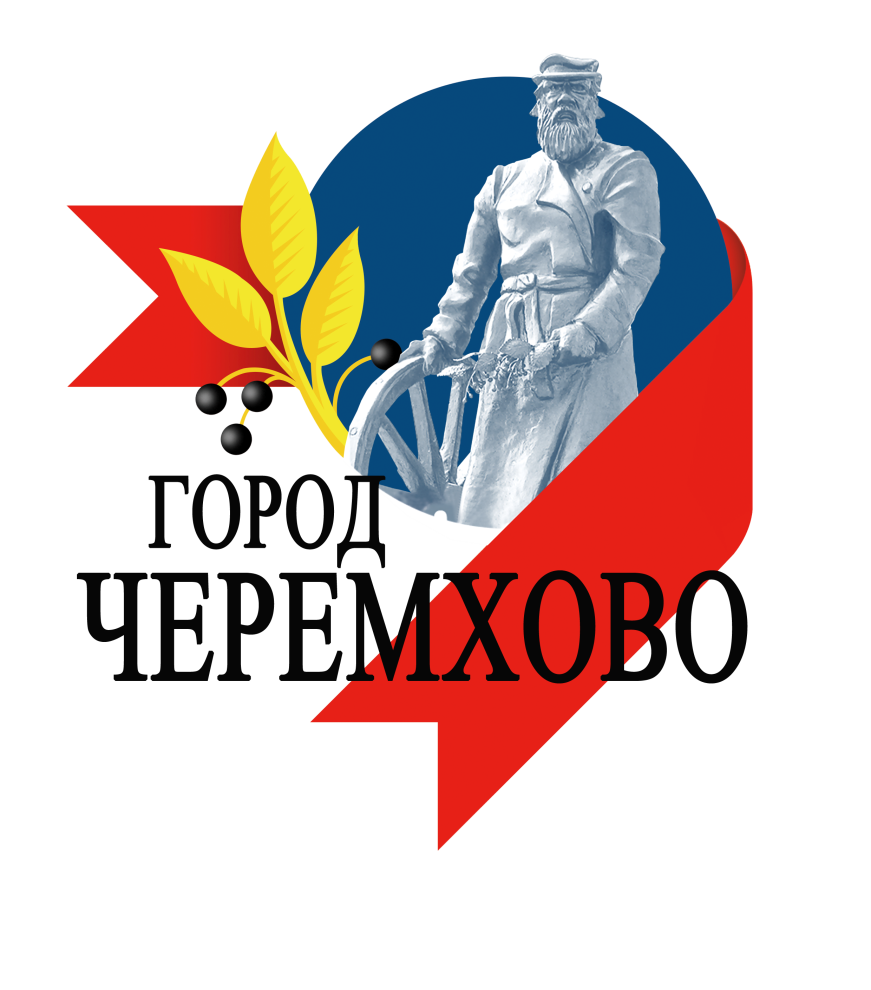 НА ТЕРРИТОРИИ  ОПЕРЕЖАЮЩЕГО  
СОЦИАЛЬНО-ЭКОНОМИЧЕСКОГО
РАЗВИТИЯ
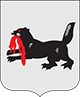 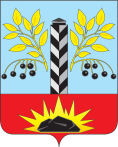 ТОСЭР «ЧЕРЕМХОВО»
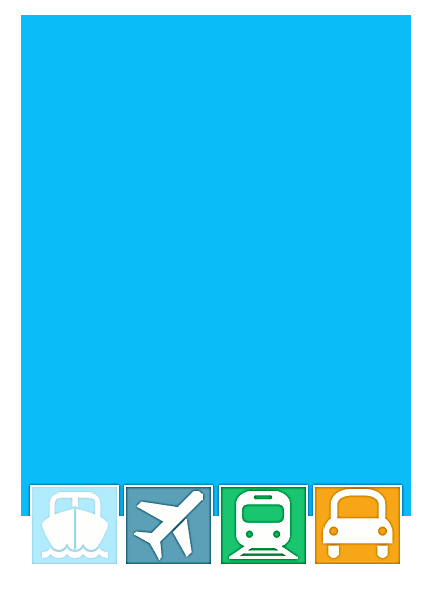 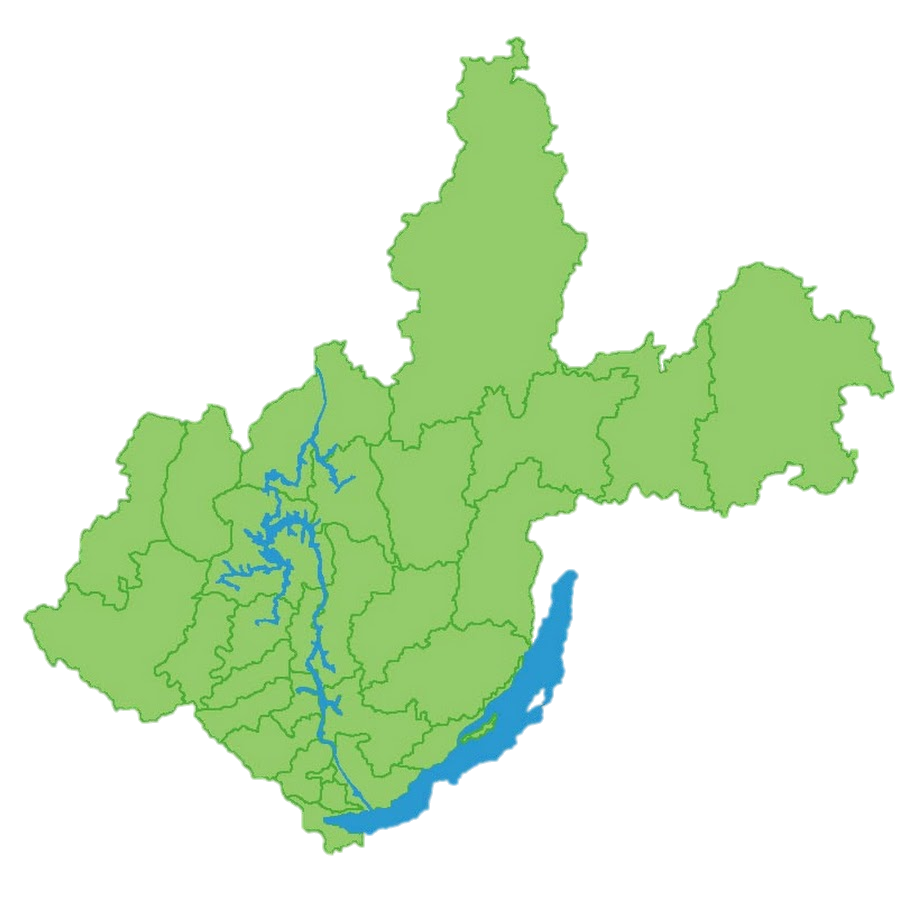 50 154 ЧЕЛ.
ШЕСТОЙ ПО ЧИСЛЕННОСТИ ГОРОД  В ИРКУТСКОЙ ОБЛАСТИ
130 КМ 
ОТ ИРКУТСКА, СТОЛИЦЫ ВОСТОЧНОЙ СИБИРИ
9 ВЫСШИХ И СРЕДНИХ УЧЕБНЫХ УЧРЕЖДЕНИЙ: 
5 ВУЗов г. Иркутска, 
4 ССУЗов г. Черемхово
ИРКУТСКАЯ ОБЛАСТЬ
КАДРЫ
МАШИНОСТРОЕНИЕ, ДЕРЕВООБРАБОТКА, ИНЫЕ ТЕХНИЧЕСКИЕ КОМПЕТЕНЦИИ
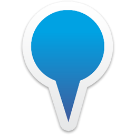 ЧЕРЕМХОВО
ФЕДЕРАЛЬНАЯ ТРАССА 10 КМ
РЕЧНОЙ ПОРТ 30 КМ
АЭРОПОРТ 
130 КМ
ЖЕЛЕЗНАЯ ДОРОГА
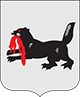 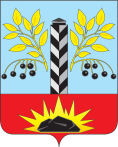 ТОСЭР «ЧЕРЕМХОВО»
ПРЕИМУЩЕСТВА 
ТОСЭР 
ДЛЯ ИНВЕСТОРОВ
НАЛОГ НА ПРИБЫЛЬ
НАЛОГ НА ИМУЩЕСТВО
НАЛОГ НА ЗЕМЛЮ
СТРАХОВЫЕ ВЗНОСЫ 
В ГОСУДАРСТВЕННЫЕ 
И ВНЕБЮДЖЕТНЫЕ ФОНДЫ
Приложение 1
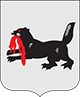 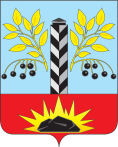 ТОСЭР «ЧЕРЕМХОВО»
ПРЕИМУЩЕСТВА ТОСЭР ДЛЯ ИНВЕСТОРОВ: налог на прибыль
0%
ФЕДЕРАЛЬНЫЙ БЮДЖЕТ
0%
РЕГИОНАЛЬНЫЙ БЮДЖЕТ
5 ЛЕТ
10%
РЕГИОНАЛЬНЫЙ БЮДЖЕТ
6-10 ЛЕТ
3%
ОБЫЧНАЯ СТАВКА В
ФЕДЕРАЛЬНЫЙ БЮДЖЕТ
17%
ОБЫЧНАЯ СТАВКА В  РЕГИОНАЛЬНЫЙ БЮДЖЕТ
Приложение 1
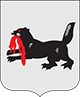 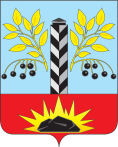 ТОСЭР «ЧЕРЕМХОВО»
ПРЕИМУЩЕСТВА ТОСЭР ДЛЯ ИНВЕСТОРОВ: налог на имущество
0%
РЕГИОНАЛЬНЫЙ БЮДЖЕТ
5 ЛЕТ
2,2%
ОБЫЧНАЯ СТАВКА В
РЕГИОНАЛЬНЫЙ БЮДЖЕТ
Приложение 1
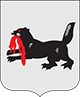 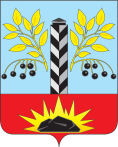 ТОСЭР «ЧЕРЕМХОВО»
ПРЕИМУЩЕСТВА ТОСЭР ДЛЯ ИНВЕСТОРОВ: налог на землю
0%
НАЛОГ НА ЗЕМЛЮ
5 ЛЕТ
1,5%
       
       ОБЫЧНАЯ СТАВКА В
       МЕСТНЫЙ БЮДЖЕТ
Приложение 1
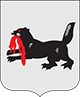 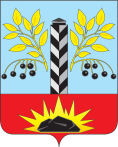 ТОСЭР «ЧЕРЕМХОВО»
ПРЕИМУЩЕСТВА ТОСЭР ДЛЯ ИНВЕСТОРОВ: платежи в фонды
7,6%

ПЕНСИОННЫЙ ФОНД 6%
ФОНД СОЦИАЛЬНОГО СТРАХОВАНИЯ 1,5%
ФОНД ОМС 0,1%
10 ЛЕТ

ДЛЯ РЕЗИДЕНТОВ, ПОЛУЧИВШИХ СТАТУС В ТЕЧЕНИЕ ПЕРВЫХ 3 ЛЕТ С МОМЕНТА СОЗДАНИЯ ТОСЭР
СТРАХОВЫЕ ВЗНОСЫ В ГОСУДАРСТВЕННЫЕ ВНЕБЮДЖЕТНЫЕ ФОНДЫ
ПЕНСИОННЫЙ ФОНД - 22%
ФОНД СОЦИАЛЬНОГО СТРАХОВАНИЯ - 2,9%
ФОНД ОМС - 5,1%
30,2%
       ОБЫЧНАЯ СТАВКА
Приложение 1
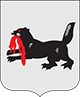 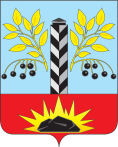 ТОСЭР «ЧЕРЕМХОВО»
ВИДЫ ЭКОНОМИЧЕСКОЙ 
ДЕЯТЕЛЬНОСТИ В РАМКАХ ТОСЭР
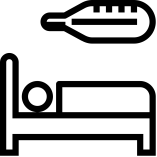 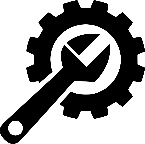 МАШИНОСТРОЕНИЕ
ЗДРАВООХРАНЕНИЕ
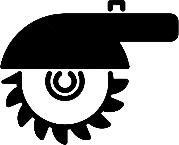 ДЕРЕВООБРАБАТЫВАЮЩЕЕ ПРОИЗВОДСТВО
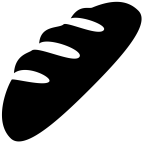 ПИЩЕВАЯ ПРОМЫШЛЕННОСТЬ
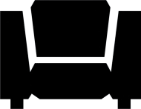 МЕБЕЛЬНОЕ ПРОИЗВОДСТВО
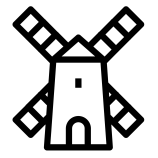 СЕЛЬСКОЕ ХОЗЯЙСТВО
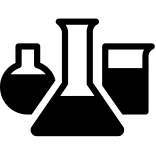 ФАРМАЦЕВТИЧЕСКОЕ ПРОИЗВОДСТВО
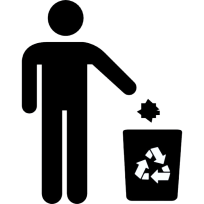 УТИЛИЗАЦИЯ ОТХОДОВ
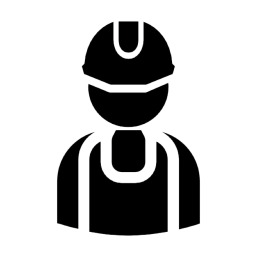 ПРОИЗВОДСТВО СТРОИТЕЛЬНЫХ МАТЕРИАЛОВ
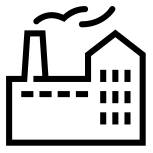 ХИМИЧЕСКАЯ ПРОМЫШЛЕННОСТЬ
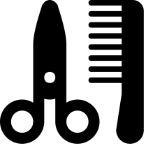 ПРЕДОСТАВЛЕНИЕ ПРОЧИХ ПЕРСОНАЛЬНЫХ УСЛУГ
Приложение 2
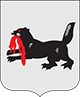 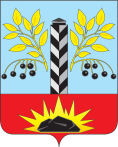 ТОСЭР «ЧЕРЕМХОВО»
КЛЮЧЕВЫЕ ФАКТОРЫ ОТКРЫТИЯ НОВОГО ПРОИЗВОДСТВА В ТОСЭР
2
1
3
4
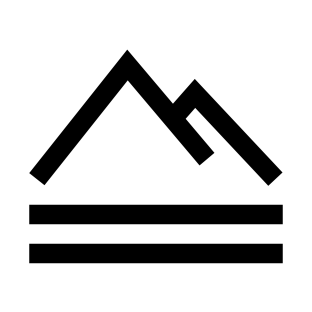 Приложение 3
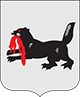 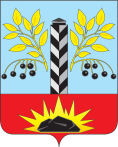 ТОСЭР «ЧЕРЕМХОВО»
КЛЮЧЕВЫЕ ФАКТОРЫ ОТКРЫТИЯ 
НОВОГО ПРОИЗВОДСТВА В ТОСЭР
1
НАЛОГОВЫЕ ЛЬГОТЫ  
СРОКОМ НА 10 ЛЕТ  
C ВОЗМОЖНОСТЬЮ ПРОДЛЕНИЯ ЕЩЁ НА 5 ЛЕТ
Приложение 3
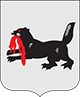 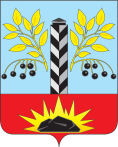 ТОСЭР «ЧЕРЕМХОВО»
КЛЮЧЕВЫЕ ФАКТОРЫ ОТКРЫТИЯ 
НОВОГО ПРОИЗВОДСТВА В ТОСЭР
2
СТРОИТЕЛЬСТВО (РЕКОНСТРУКЦИЯ)  ИНЖЕНЕРНОЙ И ТРАНСПОРТНОЙ  ИНФРАСТРУКТУРЫ НОВОГО ИНВЕСТИЦИОННОГО ПРОЕКТА  
ЗА СЧЕТ ФОНДА РАЗВИТИЯ МОНОГОРОДОВ (ПРИ НАЛИЧИИ РАЗРАБОТАННОЙ ПРОЕКТНОЙ ДОКУМЕНТАЦИИ И ЗАКЛЮЧЕНИЯ ГОСУДАРСТВЕННОЙ ЭКСПЕРТИЗЫ)
Приложение 3
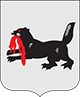 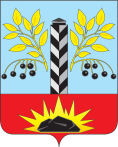 ТОСЭР «ЧЕРЕМХОВО»
КЛЮЧЕВЫЕ ФАКТОРЫ ОТКРЫТИЯ 
НОВОГО ПРОИЗВОДСТВА В ТОСЭР
3
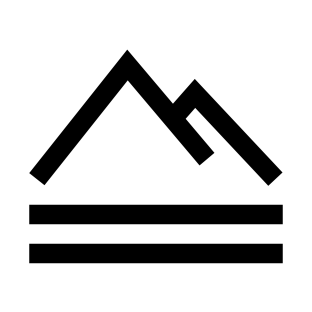 МИНЕРАЛЬНО-СЫРЬЕВАЯ БАЗА ЧЕРЕМХОВСКОГО РАЙОНА (ГЛИНА, ПЕСОК, ДОЛОМИТ, ТАЛЬК, МАГНЕЗИТ, КАЛЬЦИТ, ГЛИНОЗЕМ)
Приложение 3
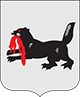 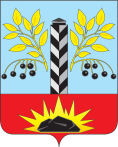 ТОСЭР «ЧЕРЕМХОВО»
КЛЮЧЕВЫЕ ФАКТОРЫ ОТКРЫТИЯ 
НОВОГО ПРОИЗВОДСТВА В ТОСЭР
4
ВОЗМОЖНОСТЬ ПРЕДОСТАВЛЕНИЯ
ЗАЙМА ИНВЕСТОРУ ФОНДОМ РАЗВИТИЯ МОНОГОРОДОВ 
ОТ 100 ДО 1 000 МЛН. РУБ. 
ПОД 5% ГОДОВЫХ 
СРОКОМ ДО 8 ЛЕТ
Приложение 3
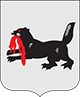 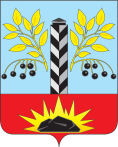 ТОСЭР «ЧЕРЕМХОВО»
УСЛОВИЯ ПОЛУЧЕНИЯ СТАТУСА 
РЕЗИДЕНТА ТОСЭР
СОЗДАНИЕ НОВЫХ  РАБОЧИХ МЕСТ:
РЕГИСТРАЦИЯ НА  ТЕРРИТОРИИ 
Г. ЧЕРЕМХОВО
ДЛЯ НОВЫХ
ОРГАНИЗАЦИЙ:
ДЛЯ
ДЕЙСТВУЮЩИХ:
НЕ МЕНЕЕ  СРЕДНЕСПИСОЧНОЙ  ЧИСЛЕННОСТИ  РАБОТНИКОВ ЗА
ПОСЛЕДНИЕ 3 ГОДА
НЕ МЕНЕЕ
10 РАБОЧИХ МЕСТ
ЗА ПЕРВЫЙ ГОД
ОБЪЕМ КАПИТАЛЬНЫХ  ВЛОЖЕНИЙ НЕ МЕНЕЕ 2,5 МЛН.  РУБ. 
В ТЕЧЕНИЕ ПЕРВОГО ГОДА
ИЗ НИХ ИНОСТРАННЫХ РАБОТНИКОВ НЕ БОЛЕЕ
25%
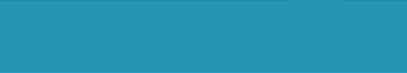 Приложение 4
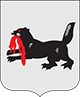 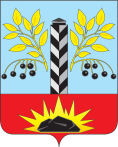 ТОСЭР «ЧЕРЕМХОВО»
ИНВЕСТИЦИОННЫЕ ПЛОЩАДКИ
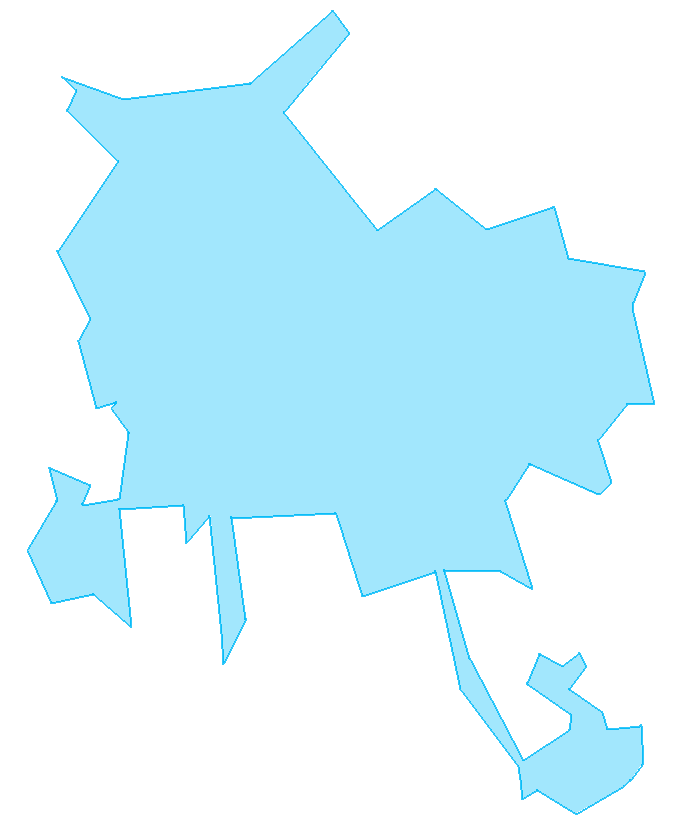 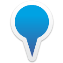 15 ЗЕМЕЛЬНЫХ УЧАСТКОВ  ОБЩЕЙ ПЛОЩАДЬЮ ≈ 500 ГА
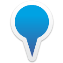 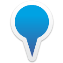 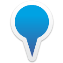 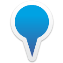 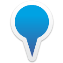 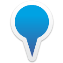 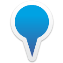 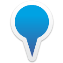 11 ЗДАНИЙ (S=20 ТЫС. КВ.М) И
8 СООРУЖЕНИЙ (S=2,6 ТЫС. КВ.М)
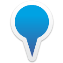 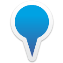 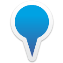 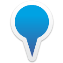 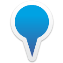 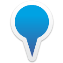 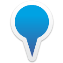 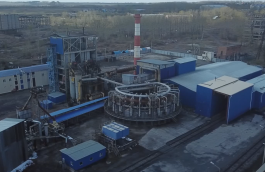 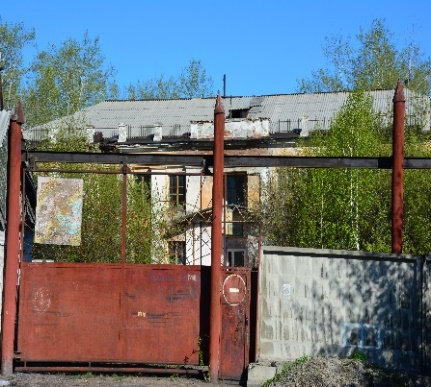 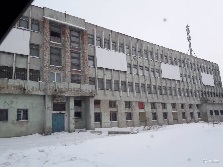 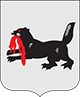 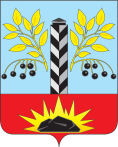 ТОСЭР «ЧЕРЕМХОВО»
ОПЫТ РЕАЛИЗАЦИИ 
ИНВЕСТИЦИОННЫХ ПРОЕКТОВ
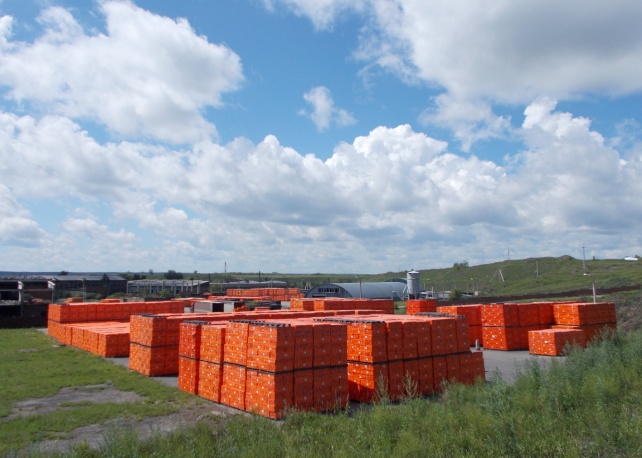 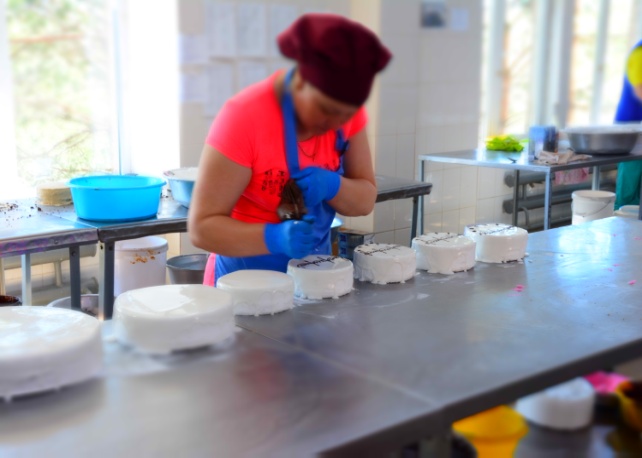 ООО «Боард»
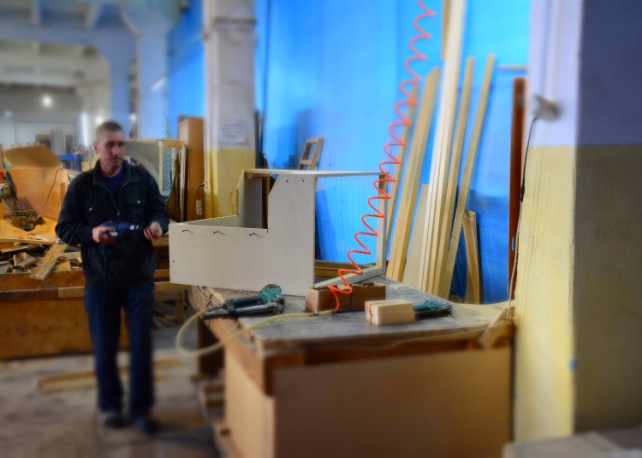 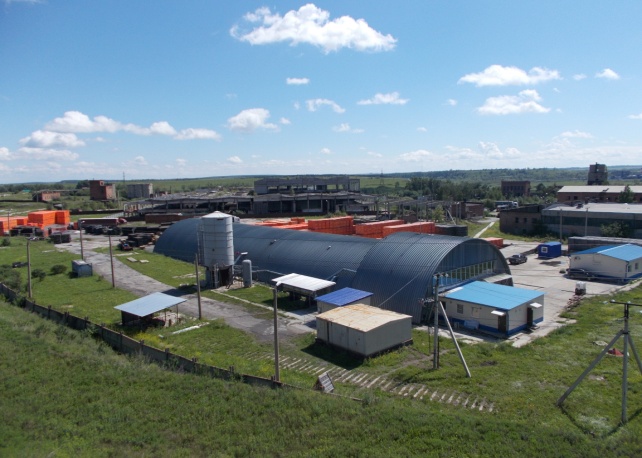 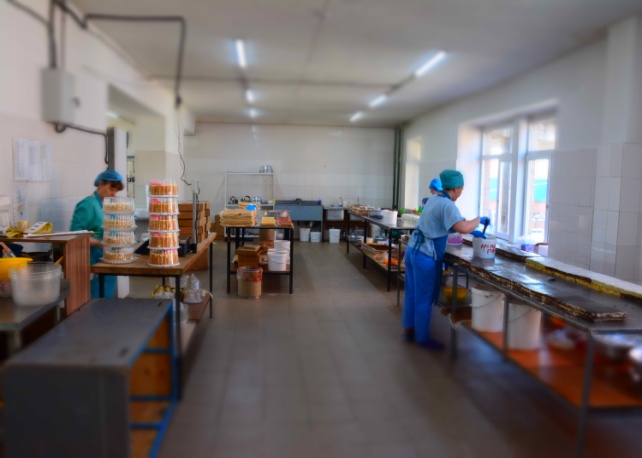 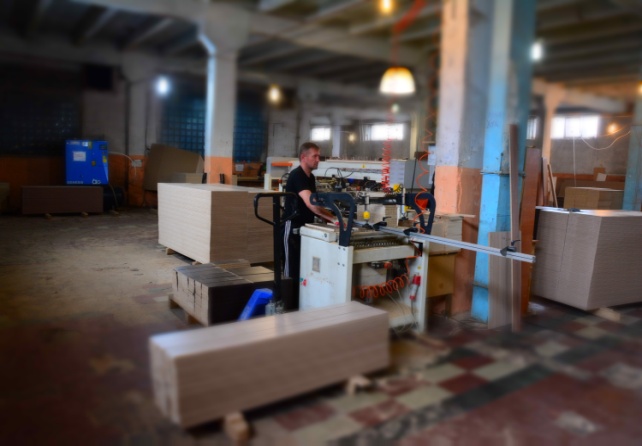 ООО 
«ПЕНОПЛЭКС СПб» 
в г. Черемхово
ООО «Сибирский
 пекарь»
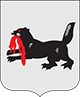 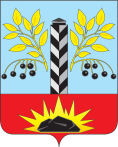 ТОСЭР «ЧЕРЕМХОВО»
Промышленная площадка 
ООО «НПО «Химико-металлургическая компания»
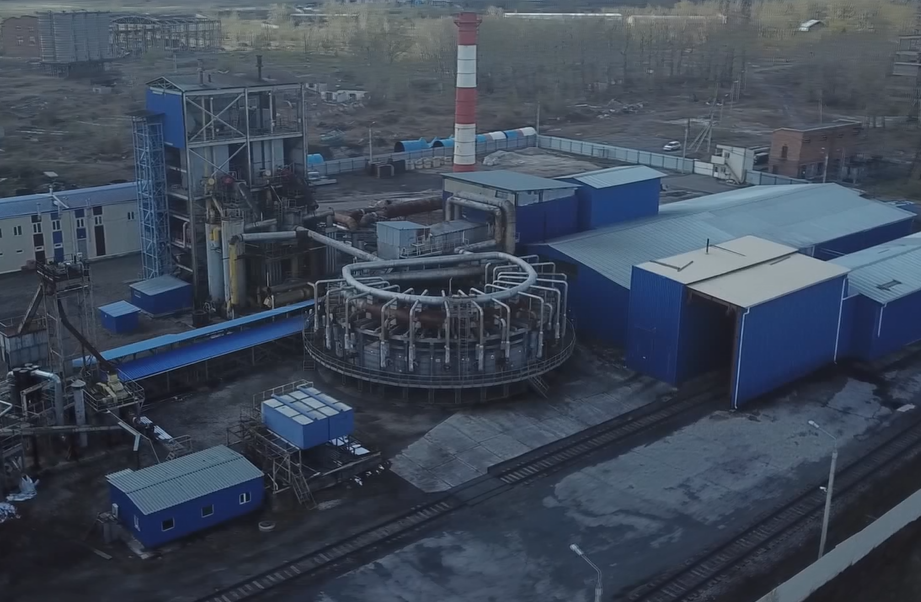 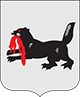 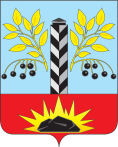 ТОСЭР «ЧЕРЕМХОВО»
Характеристика площадки
Инженерная инфраструктура
	Электроэнергия Свободная мощность – 3 МВт Источник – ПС-35/6 кВ 20мВА «Восточная»Удаленность от источника – до 1 км 
	Водоснабжение 
Свободная мощность – 582 куб.м/сутки
Возможность  увеличения – имеется 	Водоотведение Свободная мощность – 582 куб. м/сутки
Возможность увеличения – имеется 	Теплоснабжение Имеется
Источник – ТЭЦ-12 ПАО «Иркутскэнерго»

Коммуникации на территории
         Автомобильные подъездные пути – имеются          Ж/д тупик – имеется, протяженность 2,1 км          Телекоммуникационные сети – имеются 

Комплекс зданий и сооружений
          Административно-бытовые корпуса S= 1,54 тыс. кв.м
          Склад хранения S=1,24 тыс. кв.м
          Комплекс сооружений S= 2.6 тыс. кв.м
Площадь 8,9 га
Категория земель
Земли населенных пунктов
Территориальная зона в соответствии с правилами 
землепользования и застройки
«П-2» Производственные предприятия III – IV класса вредности
Форма собственности
	Частная
Наличие обременений, прав третьих лиц
	Отсутствуют
Возможность расширения  земельного участка
           Уступка права аренды смежного участка площадью 42 га
Характеристика территории
Наличие ограждения – есть Наличие строений – есть Возможность расширения – есть Находится в промзоне, от площадки до ближайших производственных объектов – 2 км Расстояние до близлежащих жилых домов – 1 км Рельеф – ровный
Транспортная инфраструктура
	Расстояние до федеральной трассы (Р-255) – 21 км 	Наличие и вид покрытия автомобильного подъездного пути – асфальтобетон, грунтовая дорога 	Расстояние до ближайшей железнодорожной станции – 4 км (станция «Гришево») 	Расстояние до международного аэропорта федерального значения («Иркутск») – 130 км 	Расстояние до Свирского речного порта (р. Ангара) – 25 км
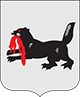 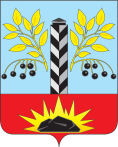 ТОСЭР «ЧЕРЕМХОВО»
ОПЫТ РЕАЛИЗАЦИИ СОЦИАЛЬНЫХ ПРОЕКТОВ
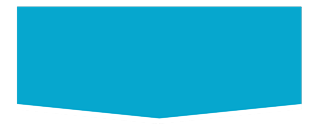 Капитальный ремонт фасада здания Дворца культуры «Горняк»
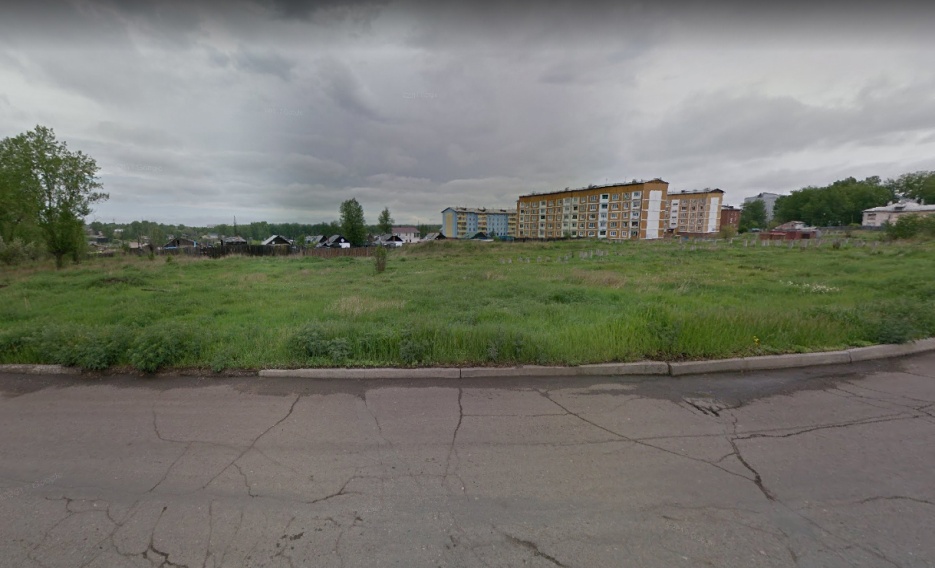 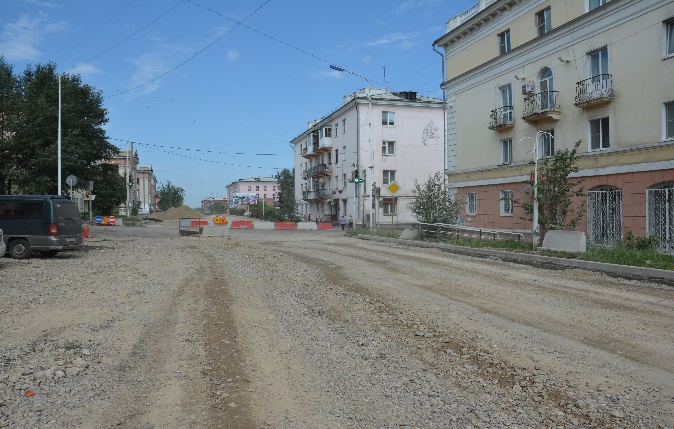 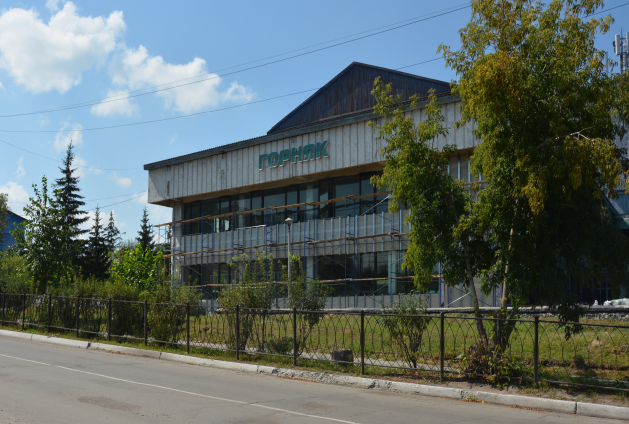 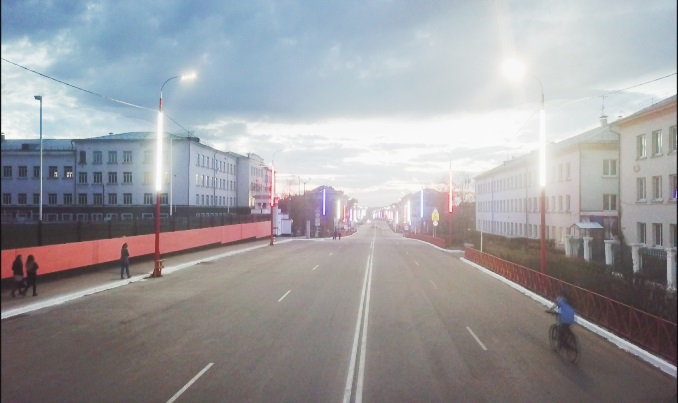 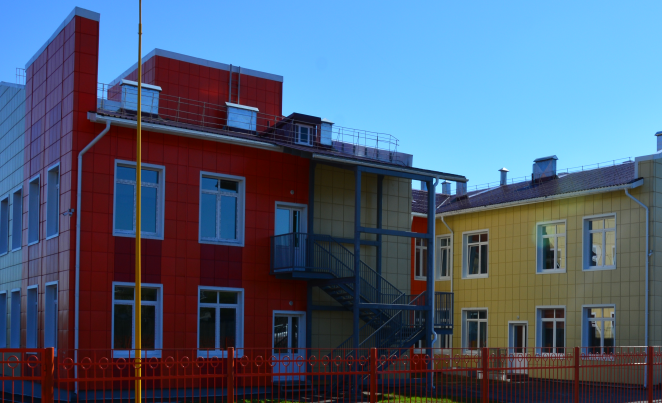 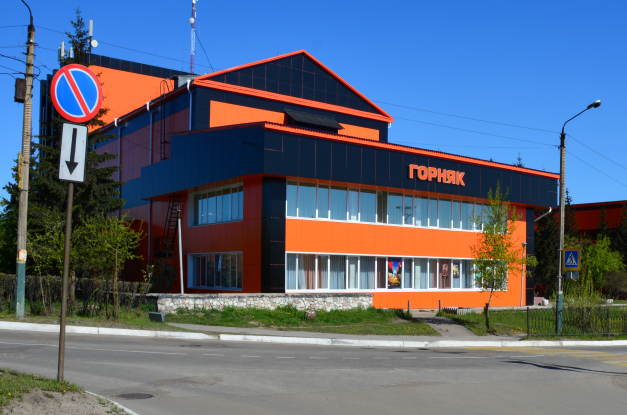 Капитальный ремонт 
улицы Ленина
Строительство 
детского сада 
на 190 мест
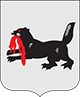 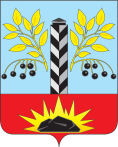 ТОСЭР «ЧЕРЕМХОВО»
ИНВЕСТИЦИОННЫЕ ПРОЕКТЫ, РЕАЛИЗУЕМЫЕ В НАСТОЯЩЕЕ ВРЕМЯ
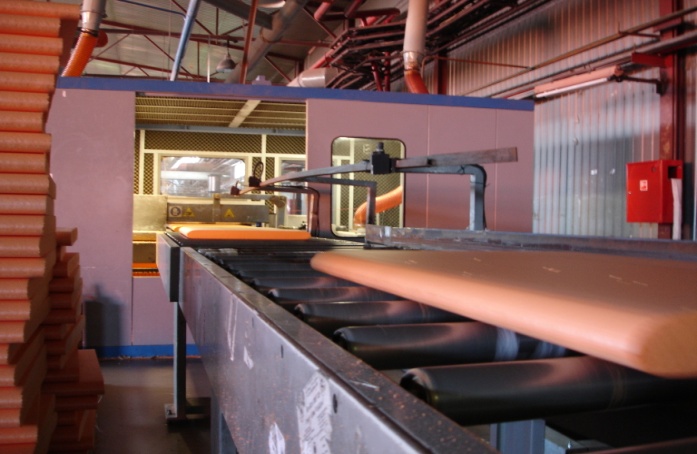 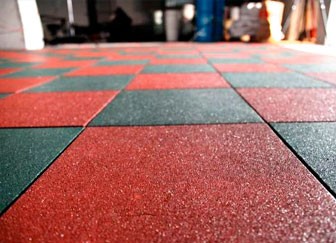 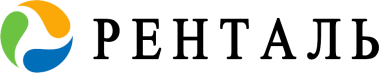 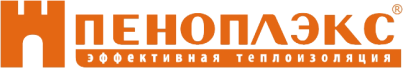 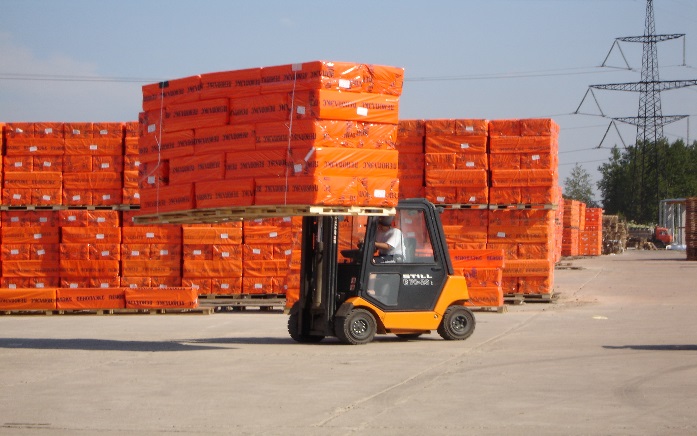 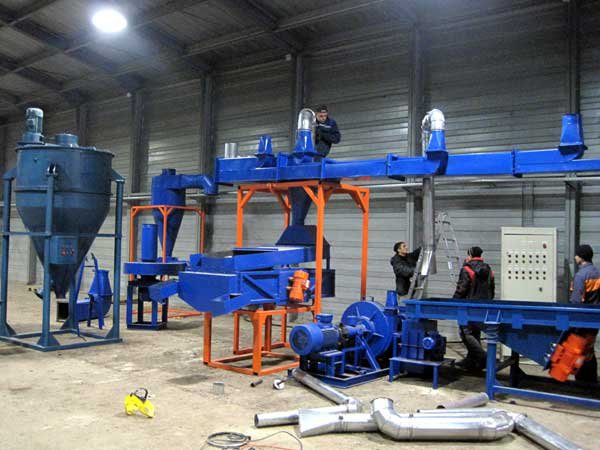 Расширение ассортимента теплоизоляции из экструзионного вспененного полистирола
Производство травмобезопасных резиновых покрытий
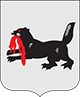 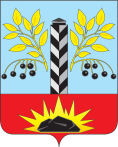 ТОСЭР «ЧЕРЕМХОВО»
Мэр города Черемхово
8 (39546) 5-25-42

inform@admcher.ru
СЕМЕНОВ
ВАДИМ АЛЕКСАНДРОВИЧ
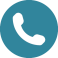 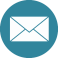 Заместитель мэра города по экономическим вопросам
8 (39546) 5-17-22

invest@admcher.ru
ЗВОНКОВА АННА
ГРИГОРЬЕВНА
КОНТАКТЫ
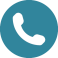 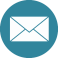 Начальник отдела экономического развития

8 (39546) 5-24-47

econom@admcher.ru
ИДИАТУЛЛИН 
АНТОН
РАФИКОВИЧ
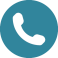 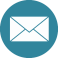 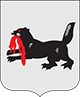 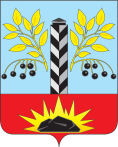 ТОСЭР «ЧЕРЕМХОВО»
ЧЕРЕМХОВО ОТКРЫТ 
ДЛЯ КАЖДОГО!
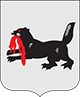 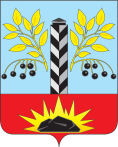 ТОСЭР «ЧЕРЕМХОВО»
Приложение 1: 
ПРЕИМУЩЕСТВА ТОСЭР ДЛЯ ИНВЕСТОРОВ
7,6%
0%
ФЕДЕРАЛЬНЫЙ БЮДЖЕТ
0%
РЕГИОНАЛЬНЫЙ БЮДЖЕТ
10 ЛЕТ
ДЛЯ РЕЗИДЕНТОВ, ПОЛУЧИВШИХ СТАТУС В ТЕЧЕНИЕ ПЕРВЫХ 3 ЛЕТ С МОМЕНТА СОЗДАНИЯ ТОСЭР
ПЕНСИОННЫЙ ФОНД 6%
ФОНД СОЦИАЛЬНОГО  СТРАХОВАНИЯ 1,5%
ФОНД ОМС 0,1%
5 ЛЕТ
СТРАХОВЫЕ ВЗНОСЫ  В ГОСУДАРСТВЕННЫЕ  ВНЕБЮДЖЕТНЫЕ  ФОНДЫ РФ В Т.Ч.
НАЛОГ НА ПРИБЫЛЬ
ПЕНСИОННЫЙ ФОНД 22%
ФОНД СОЦИАЛЬНОГО СТРАХОВАНИЯ 2,9%
ФОНД ОМС 5,1%
30%
ОБЫЧНАЯ  СТАВКА
10%
РЕГИОНАЛЬНЫЙ БЮДЖЕТ
6-10 ЛЕТ
17%
ОБЫЧНАЯ СТАВКА В  РЕГИОНАЛЬНЫЙ БЮДЖЕТ
3%
ОБЫЧНАЯ СТАВКА В
ФЕДЕРАЛЬНЫЙ БЮДЖЕТ
0%
5 ЛЕТ
НАЛОГ НА ЗЕМЛЮ
0%
РЕГИОНАЛЬНЫЙ БЮДЖЕТ
5 ЛЕТ
1,5%
ОБЫЧНАЯ СТАВКА В  МЕСТНЫЙ БЮДЖЕТ
НАЛОГ НА ЗЕМЛЮ
НАЛОГ НА ИМУЩЕСТВО
2,2%
ОБЫЧНАЯ СТАВКА В  РЕГИОНАЛЬНЫЙ БЮДЖЕТ
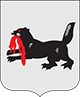 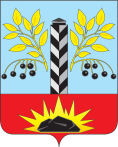 ТОСЭР «ЧЕРЕМХОВО»
Приложение 2:
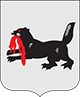 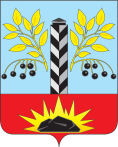 ТОСЭР «ЧЕРЕМХОВО»
Приложение 2:
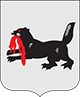 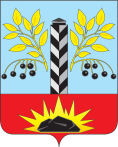 ТОСЭР «ЧЕРЕМХОВО»
Приложение 3:
КЛЮЧЕВЫЕ ФАКТОРЫ ОТКРЫТИЯ НОВОГО ПРОИЗВОДСТВА В ТОСЭР
2
1
СТРОИТЕЛЬСТВО (РЕКОНСТРУКЦИЯ)  ИНЖЕНЕРНОЙ И ТРАНСПОРТНОЙ  ИНФРАСТРУКТУРЫ НОВОГО ИНВЕСТИЦИОННОГО ПРОЕКТА  
ЗА СЧЕТ ФОНДА РАЗВИТИЯ МОНОГОРОДОВ
НАЛОГОВЫЕ ЛЬГОТЫ  СРОКОМ НА 10 ЛЕТ  И
ВОЗМОЖНОСТЬЮ ПРОДЛЕНИЯ
ЕЩЁ НА 5 ЛЕТ
3
4
МИНЕРАЛЬНО-СЫРЬЕВАЯ БАЗА ЧЕРЕМХОВСКОГО РАЙОНА (ГЛИНА, ПЕСОК, ДОЛОМИТ, ТАЛЬК, МАГНЕЗИТ, КАЛЬЦИТ, ГЛИНОЗЕМ)
ВОЗМОЖНОСТЬ ПРЕДОСТАВЛЕНИЯ
ЗАЙМА ИНВЕСТОРУ ФОНДОМ РАЗВИТИЯ МОНОГОРОДОВ ОТ 100 ДО 1 000 МЛН. РУБ. ПОД 
5% ГОДОВЫХ
СРОКОМ ДО 8 ЛЕТ
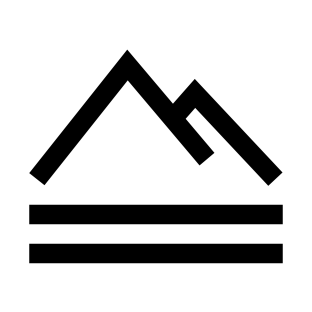 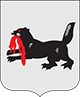 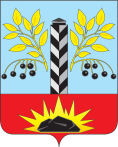 ТОСЭР «ЧЕРЕМХОВО»
Приложение 4:
НОРМАТИВНО-ПРАВОВАЯ БАЗА
ФЕДЕРАЛЬНЫЙ ЗАКОН  
ОТ 29.12.2014 г. № 473-ФЗ
«О ТЕРРИТОРИЯХ ОПЕРЕЖАЮЩЕГО СОЦИАЛЬНО-ЭКОНОМИЧЕСКОГО  РАЗВИТИЯ В РОССИЙСКОЙ ФЕДЕРАЦИИ»
ПОСТАНОВЛЕНИЕ ПРАВИТЕЛЬСТВА РФ  
ОТ 16.03.2018 г. № 265
ПОСТАНОВЛЕНИЕ  ПРАВИТЕЛЬСТВА РФ
ОТ 22.06.2015 г. № 614
«О СОЗДАНИИ ТЕРРИТОРИИ ОПЕРЕЖАЮЩЕГО СОЦИАЛЬНО-ЭКОНОМИЧЕСКОГО РАЗВИТИЯ
«ЧЕРЕМХОВО»
«ОБ ОСОБЕННОСТЯХ СОЗДАНИЯ ТЕРРИТОРИЙ ОПЕРЕЖАЮЩЕГО  СОЦИАЛЬНО-ЭКОНОМИЧЕСКОГО РАЗВИТИЯ НА ТЕРРИТОРИЯХ МОНОПРОФИЛЬНЫХ МУНИЦИПАЛЬНЫХ ОБРАЗОВАНИЙ РОССИЙСКОЙ  ФЕДЕРАЦИИ (МОНОГОРОДОВ)»